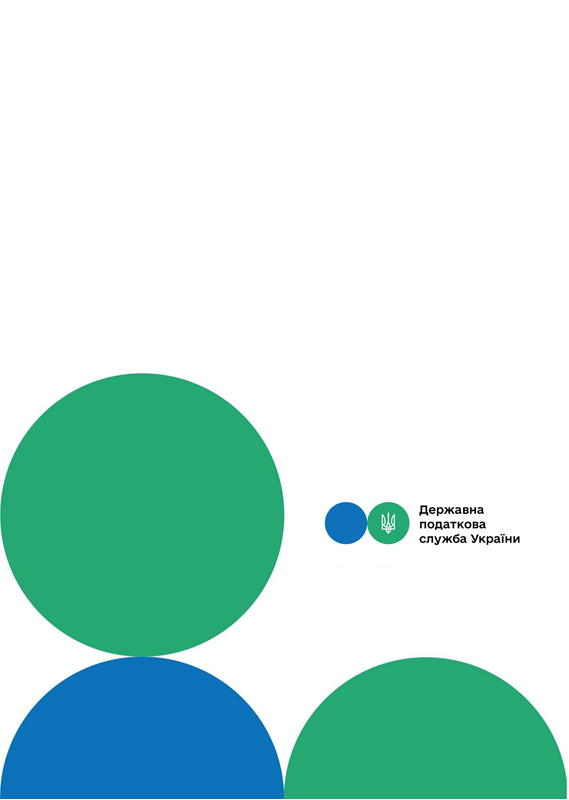 Головне управління ДПС у м. Києві
Друзі, підписуйтеся на офіційні сторінки Державної податкової служби України у соціальних мережах, де ви зможете переглянути новини, актуальні роз'яснення податкових новацій, а також інфографіки, коментарі керівництва, фахівців служби! Буде корисно та цікаво!
Спілкуйтеся з податковою службою дистанційно за допомогою сервісу  «InfoTAX»:
До уваги суб’єктів господарювання, які здійснюють діяльність у сфері надання послуг (у тому числі суб’єктів господарювання, які надають послуги таксі)
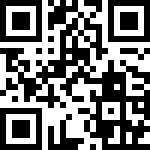 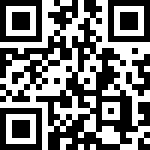 канал ДПС «Telegram»
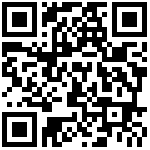 сторінка на «Youtube» каналі ДПС
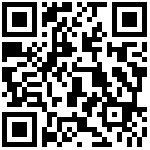 сторінка ДПС на «Facеbook»
Офіційний веб-портал  Державної податкової  служби України: tax.gov.ua
Інформаційно-довідковий департамент ДПС: 0-800-501-007
Вересень 2023
3
тРАВ
Закону України «Про застосування реєстраторів розрахункових операцій у сфері торгівлі, громадського харчування та послуг» (далі – Закон № 265), вчинені ними у період з 01 січня 2022 року до 01 жовтня 2023 року.
	Також Законом № 3219-IX для фізичних осіб-підприємців – платників єдиного податку та тих, які не зареєстровані платниками податку на додану вартість, передбачено ряд інших пом’якшень, зокрема, зменшено розміри штрафних (фінансових) санкцій із 100 – 150 % до 25 – 50 % вартості проданих з порушенням товарів (робіт, послуг), відповідно, надано право у розрахункових документах зазначати назву товару (послуги) у вигляді, що відображає споживчі ознаки товару (послуги) та ідентифікує належність такого товару (послуги) до товарної групи чи послуги.
	Звертаємо увагу, що з 01.10.2023 до суб’єктів господарювання, які надають послуги таксі та приймають до оплати готівкові кошти та/або електронні платіжні засоби без проведення таких операцій через РРО, можуть застосуватись штрафні (фінансові) санкції за порушення вимог Закону № 265.
	Враховуючи викладене, Державна податкова служба України наголошує на необхідності неухильного дотримання вимог чинного законодавства України з метою попередження настання негативних наслідків у майбутньому.
Державна податкова служба України з метою інформування суб’єктів господарювання щодо законодавства у сфері здійснення розрахунків при надані послуг повідомляє.
	Починаючи з 01.01.2022, припинили дію пільги щодо незастосування реєстраторів розрахункових операцій або програмних реєстраторів розрахункових операцій (далі – РРО), встановлені пунктом 61 підрозділу 10 розділу ХХ «Перехідні положення» Податкового кодексу України.
	На сьогодні суб’єкти господарювання при наданні послуг зобов’язані проводити розрахунки за них через РРО та надавати таким споживачам послуг розрахункові документи встановленої форми та змісту.
	Поряд із цим, з метою повернення економіки України на довоєнний рівень та більш м’якого переходу суб’єктів господарювання у такий період, законодавець передбачив певні пом’якшення для бізнесу.
	Так, Законом України від 30 червня 2023 року № 3219-IX «Про внесення змін до Податкового кодексу України та законів України щодо особливостей оподаткування у період дії воєнного стану» (далі – Закон № 3219 - IX) передбачено, що суб’єктів господарювання, які не здійснювали діяльності з продажу підакцизних товарів, купівлі/продажу іноземної валюти чи у сфері організації та проведення азартних ігор, звільнено від відповідальності за порушення вимог
1
2